25th AnnualAccelerator Test Facility (ATF) Users' MeetingFacility Updates and Plans
Andrew Simmonds
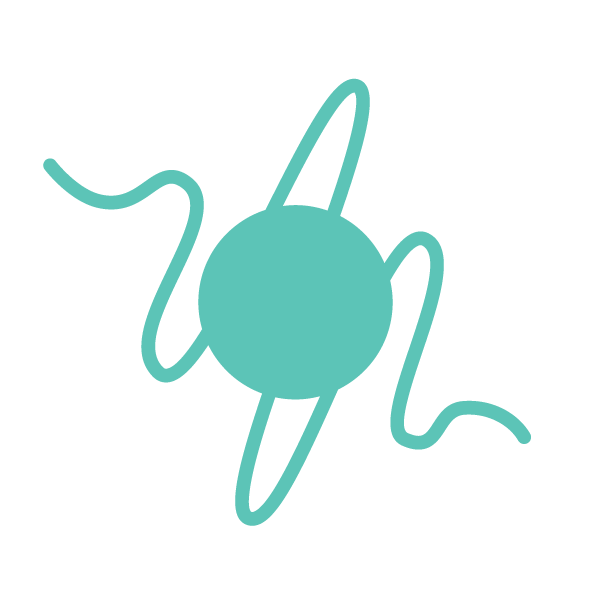 Accelerator Facilities Division
March 2, 2023
ATF Upgrades
Design Process
 Configuration Control
 B820 
 Laser Capability
 Capability and Safety Upgrades
 Facility Upgrades
Summary Next Steps
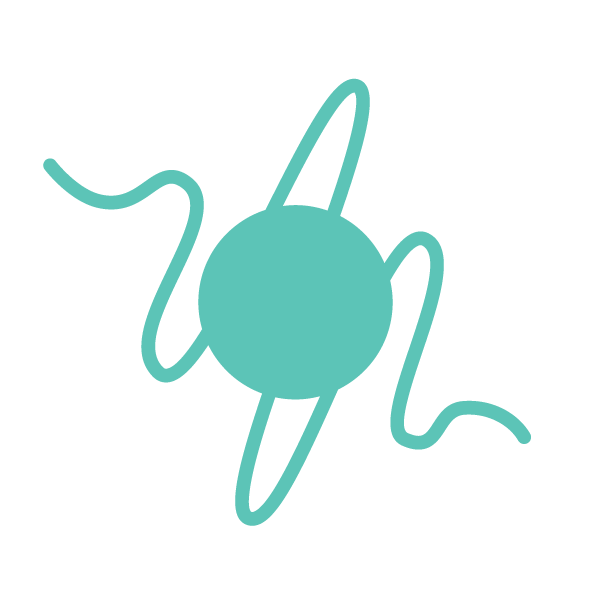 Accelerator Facilities Division
2
Design Process
Scientific need is identified by the user community or AF staff member
 A specification document is generated
 Development of a conceptual design
 Hold design review with AF staff and relevant outside experts
 Conduct detailed design and structural analysis
 Check & approval of drawings and critical analyses
 Archival of drawings and analyses
 Utilize matrixed support from ATRO for engineering and drafting
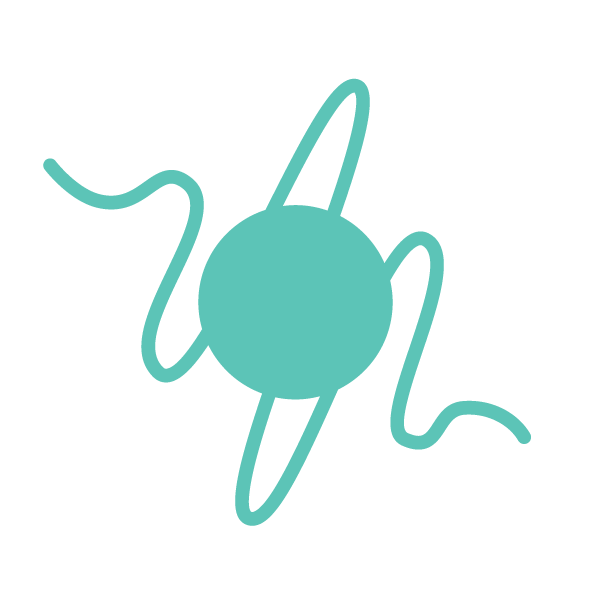 Accelerator Facilities Division
3
Configuration Control
Radiation calculations are archived by the C-AD RSC
 Shielding is approved by the C-AD RSC. The drawings are reviewed and approved by a cognizant Engineer or Physicist, their supervisor, the Chief Engineer (ME or EE),  Division Head, QA, Safety/RSC and the Department Chair before being archived in Windchill.
 Utilize Windchill to release and archive controlled documents 
 Shift part numbering and controlled document release process fully to AF responsibility
 Store a Reference Only PDF copy of relevant drawings on SharePoint for wider accessibility
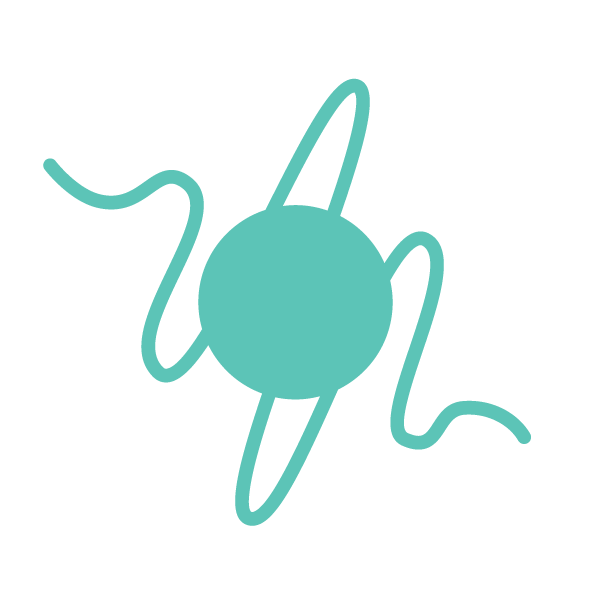 Accelerator Facilities Division
4
Present Laser Configuration w/ FY22 upgrades
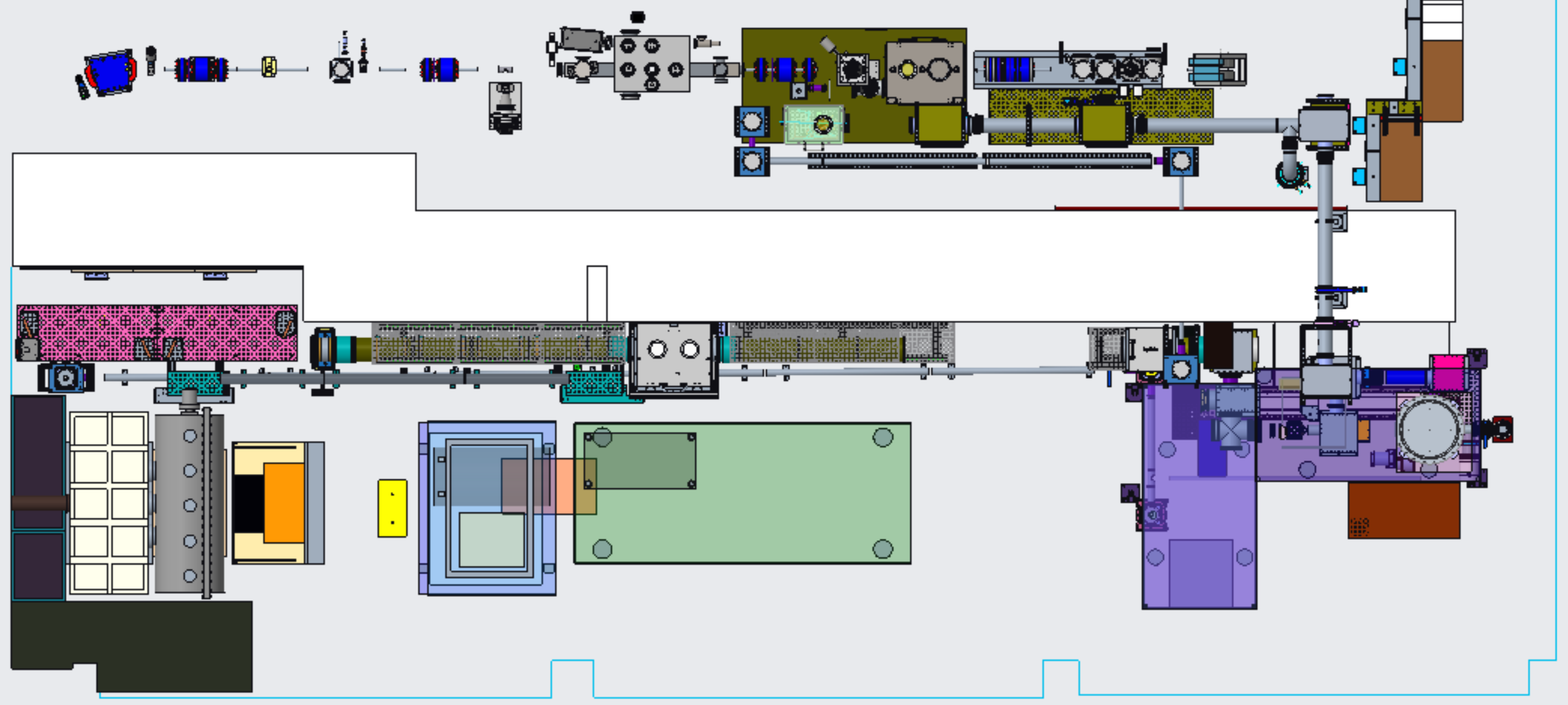 LWIR
NIR
Shielding wall
NLPC 1
NLPC 2
CPA Table
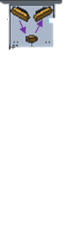 Polarization Rotator
Seed Laser Table
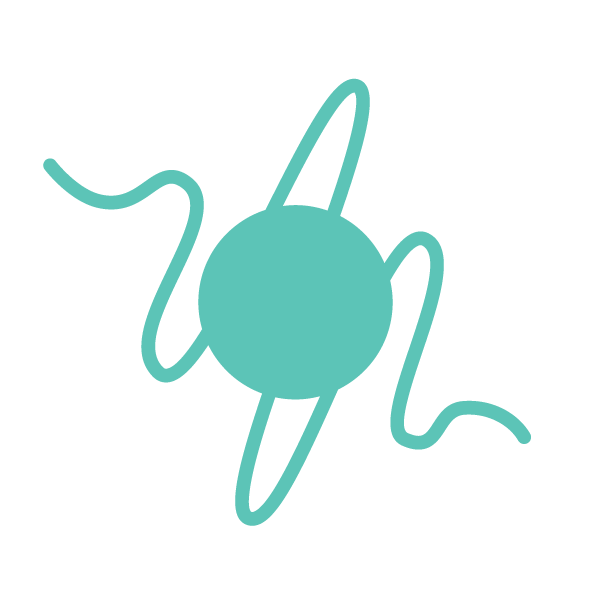 Accelerator Facilities Division
Final Amplifier
5
Modified Laser Transport Systems – Plan View
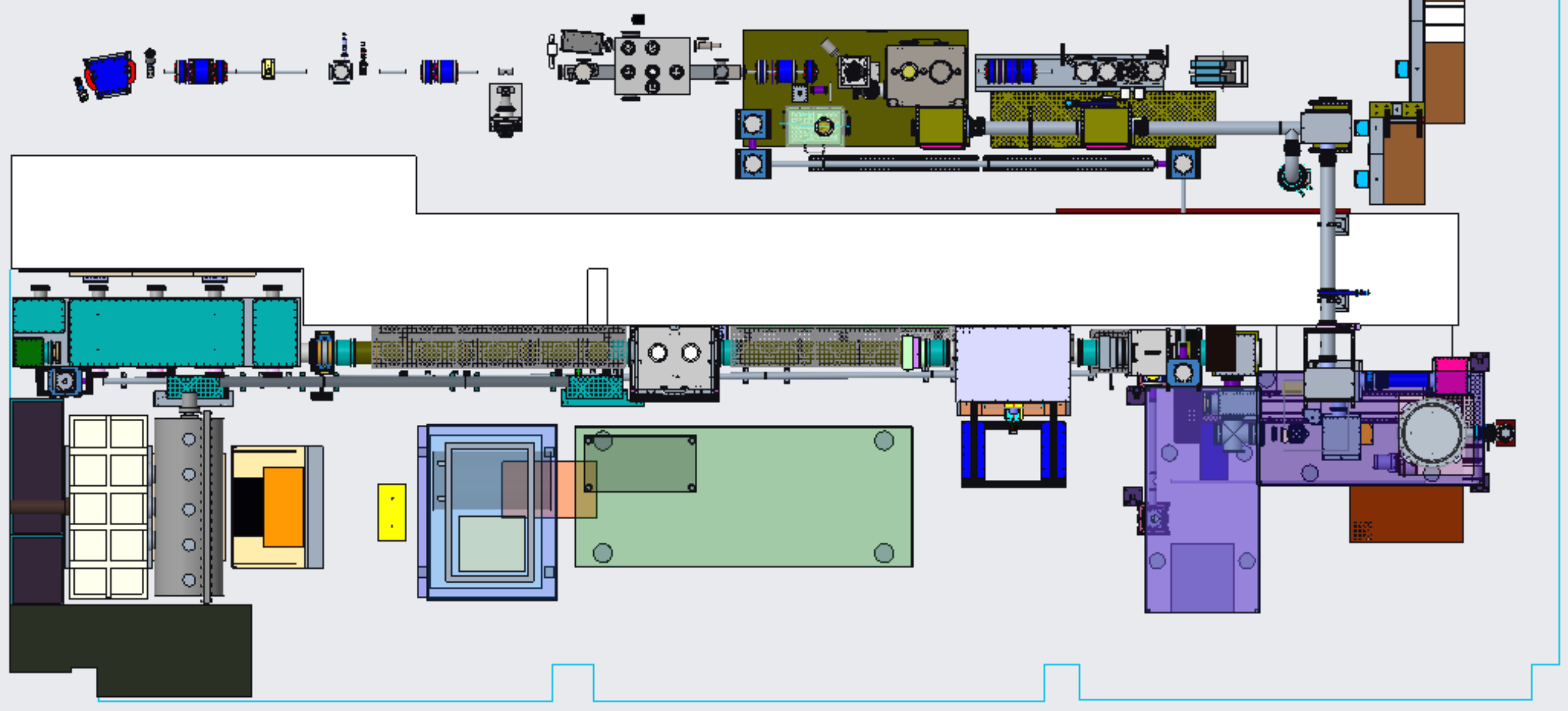 LWIR
NIR
Shielding wall
NLPC 1
NLPC 2
CPA Chamber
Seed Laser Table
Polarization Rotator Chamber
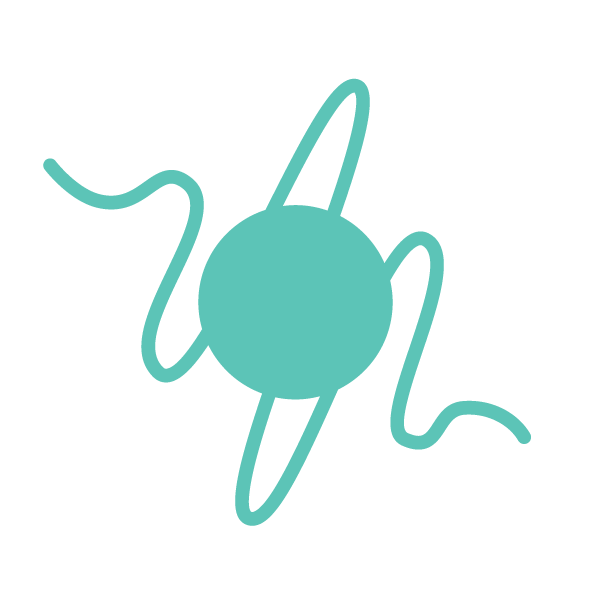 Accelerator Facilities Division
Final Amplifier
6
CPA Vacuum Chamber
Optics mounted to concrete pedestals for thermal stability and vibration isolation
 Vacuum chamber supported by SS legs
 Bellow is only mechanical connection
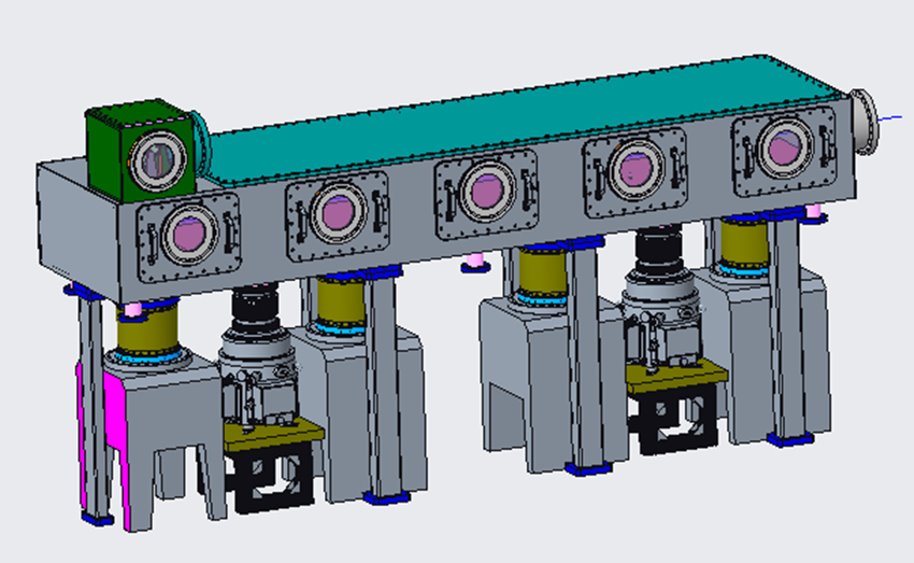 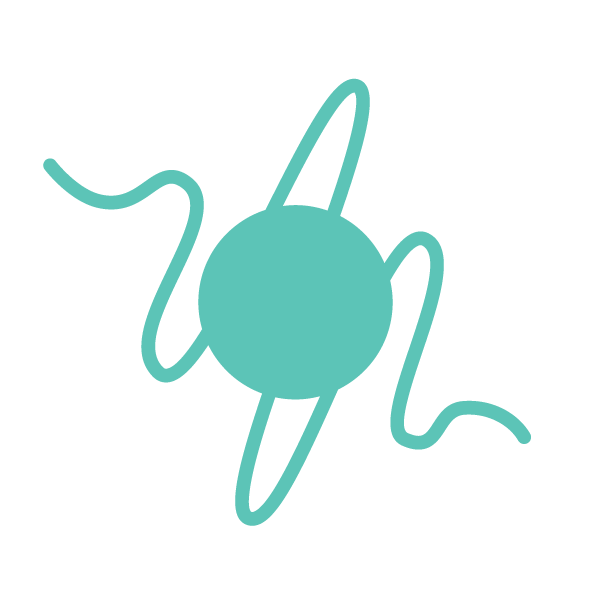 Accelerator Facilities Division
7
Improvements inside CPA Chamber
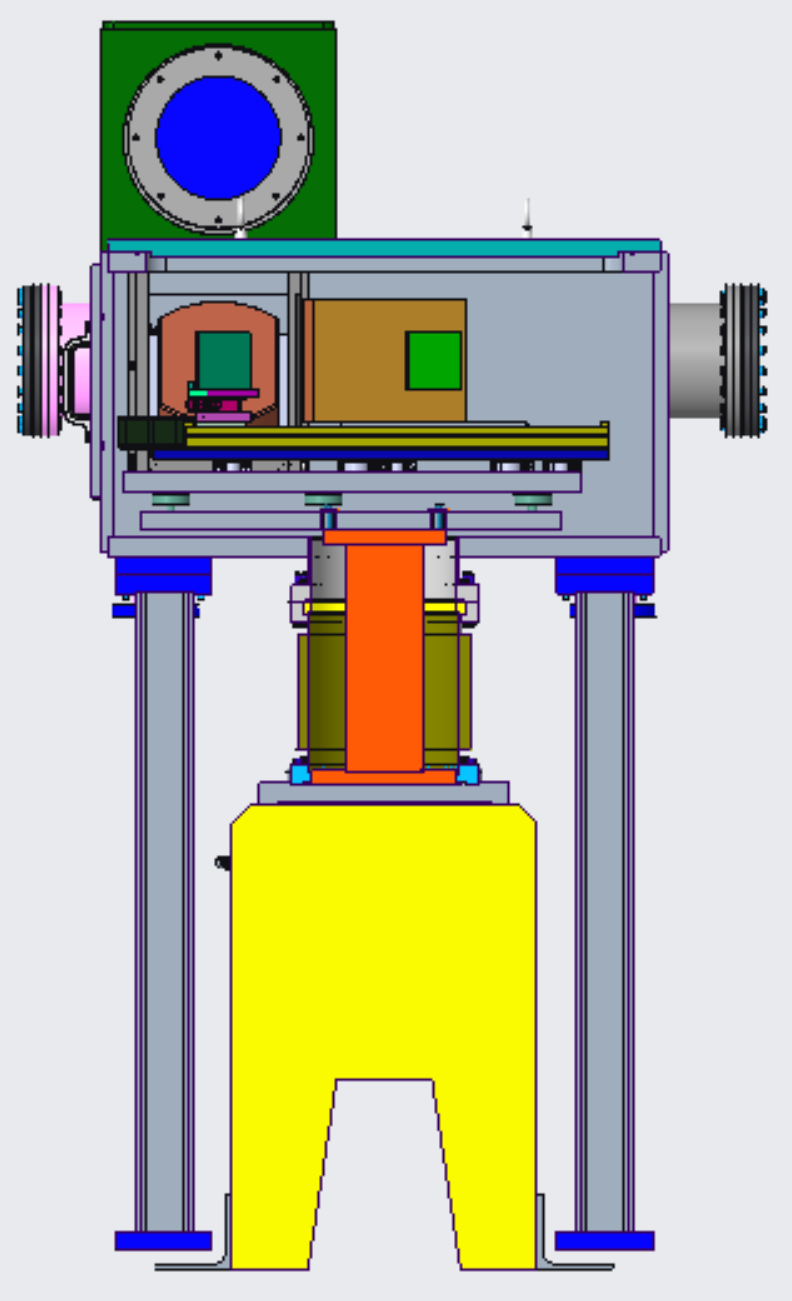 Original CPA breadboard frame and legs were used in air
 Many opportunities for improvement were identified
 Breadboard frames were re-made from solid plate rather than welded tubes
 Produces much flatter and stiffer base for the breadboards to be supported
 Breadboard legs were re-made with solid center section
 Greatly reduces flex of the breadboard due to cantilevered weight of the periscope
 A frame clamp was developed to tie the two piece frame together once installed
 Two piece frames are required for installation into the chamber
 Redesigned leveling legs allow for adjustment and lock from topside
 Redesigned Periscope frame for improved stiffness and replacement
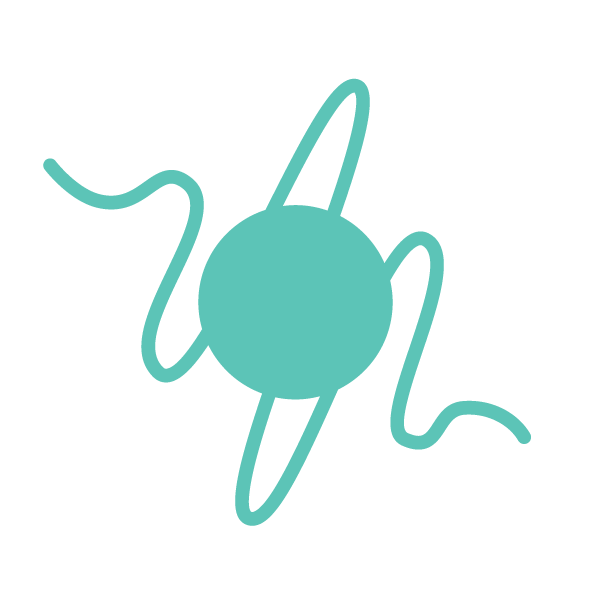 Accelerator Facilities Division
8
Flexible Polarization Rotator (FPR)
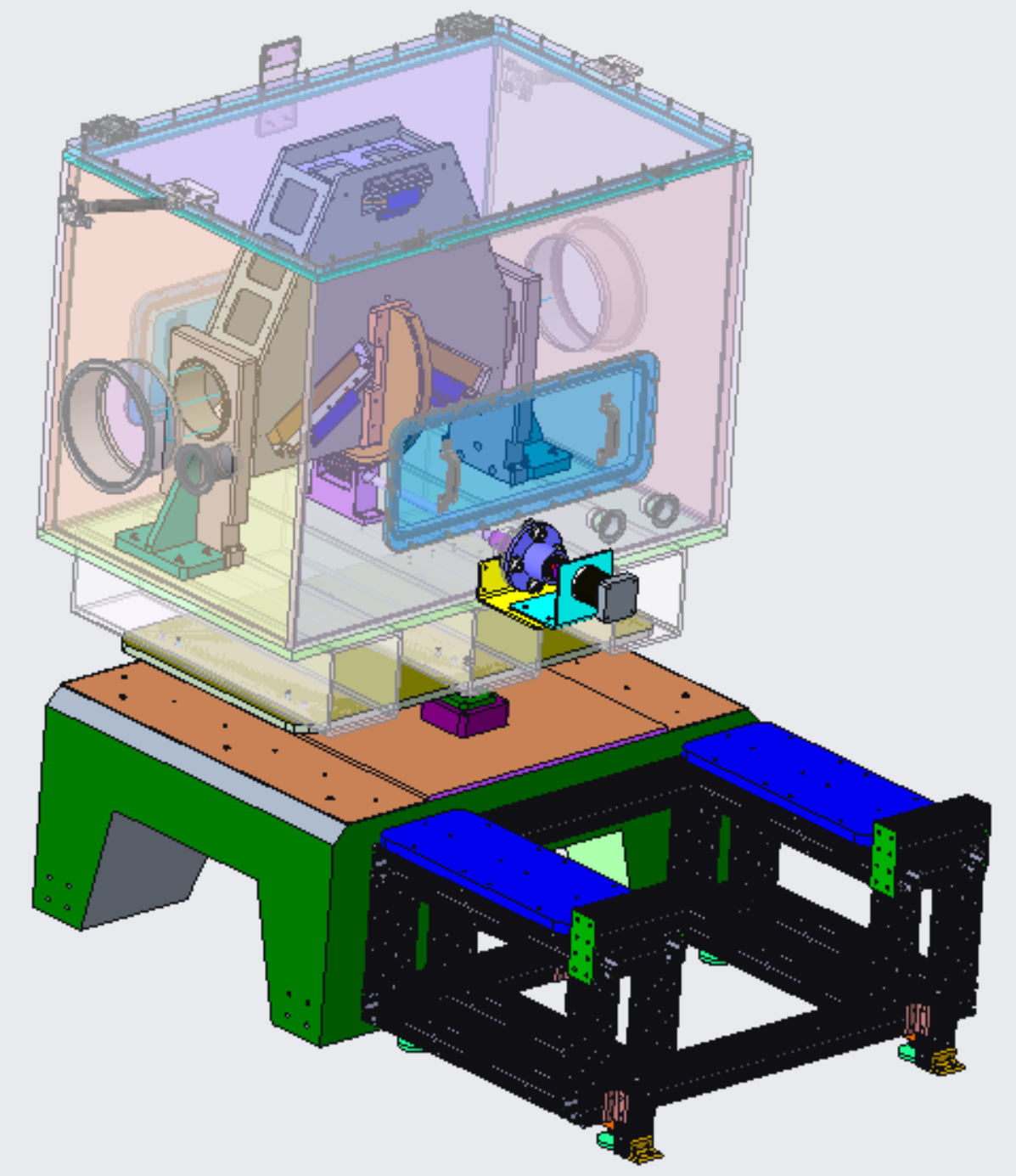 Provides infinitely adjustable beam polarization from horizontal to vertical
 6” diameter clear aperture 
 FPR and chamber are being installed
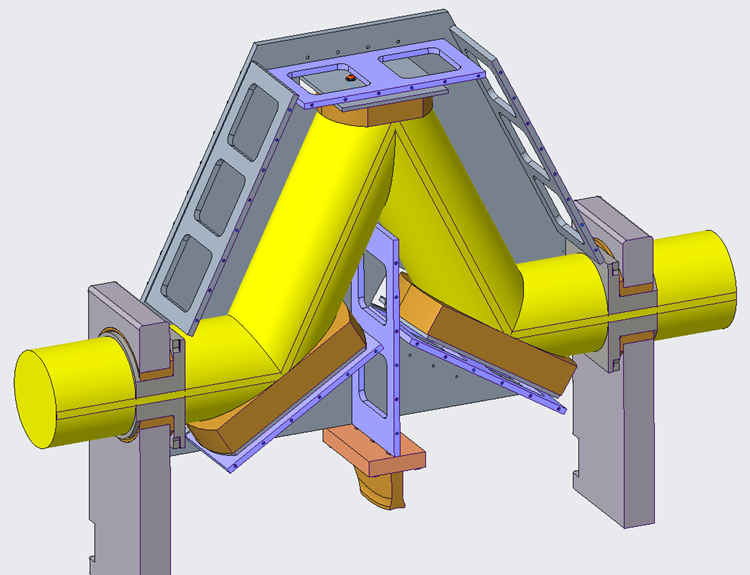 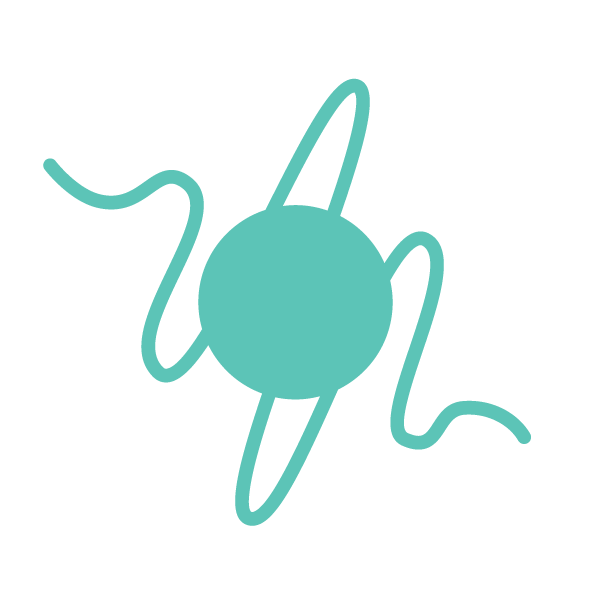 Accelerator Facilities Division
9
Future Steps…
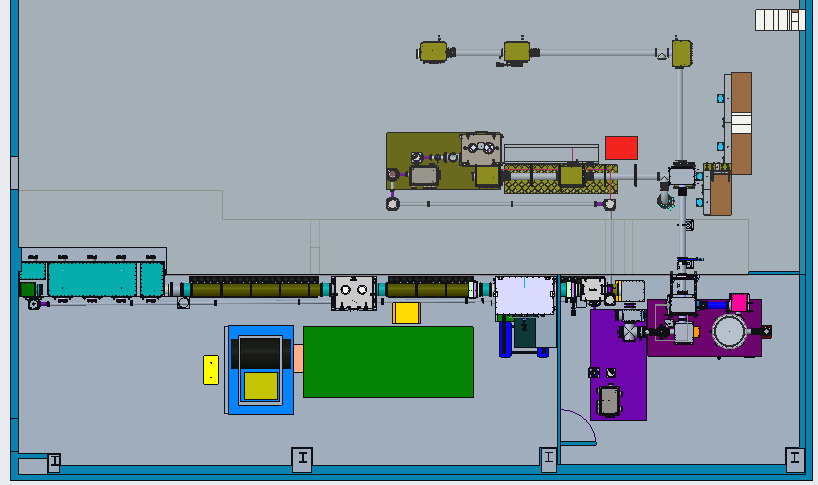 LWIR
 Extend Vacuum transport to BL#2
NIR
 Front end vacuum transport upgrade 
to increase aperture and energy to experiments
 Capillary Compressor line upgrade to produce sub-10 fs pulse width
Continue LWIR vacuum transport to BL2
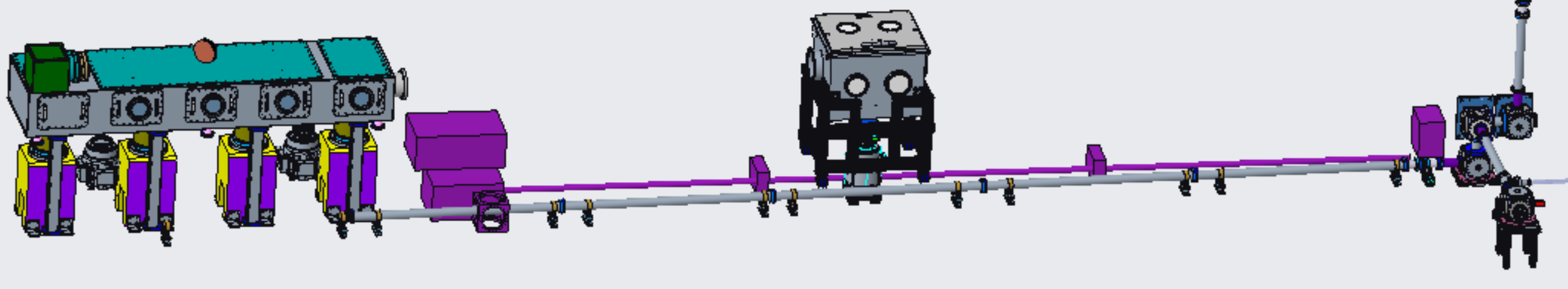 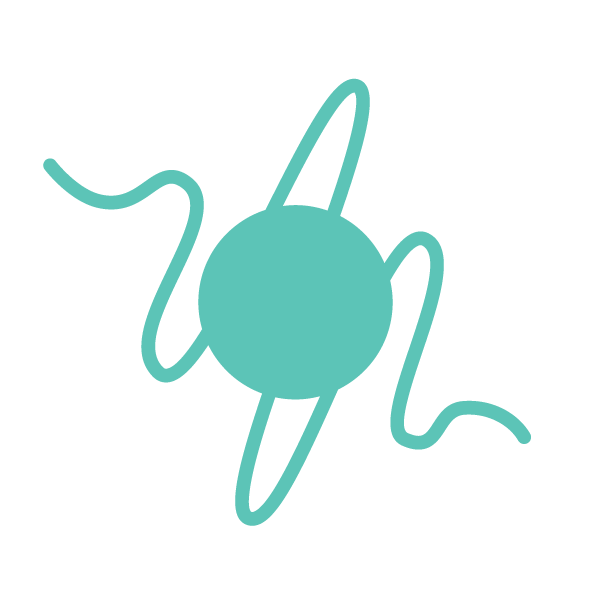 Accelerator Facilities Division
10
B820 Capability and Safety Upgrades
Experimental Hall
 Continued in vacuum CO2 laser transport to the Compton chamber
 Upcoming Improvements to shielding
 Labyrinth at end of BL#1
 After Spectrometer Dipole at the end of BL#2
 CO2 Room
 Upcoming Improvements to shielding 
 Extended exclusion zone on the table at N of CO2 room
 Additional shielding of the plasma shutter
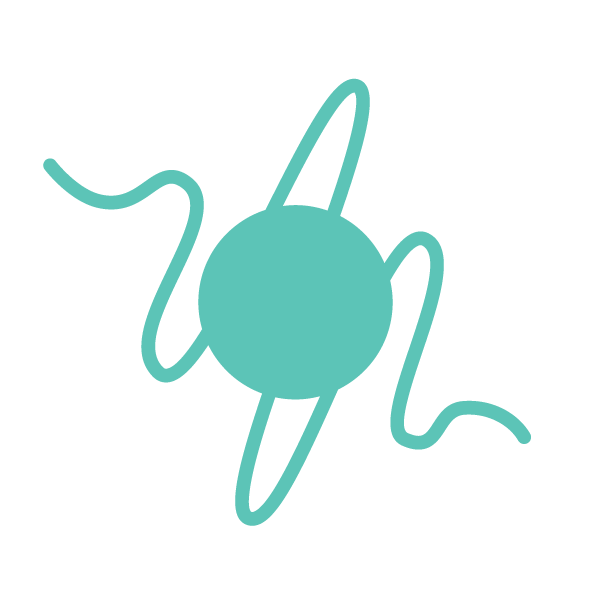 Accelerator Facilities Division
11
EH Shielding
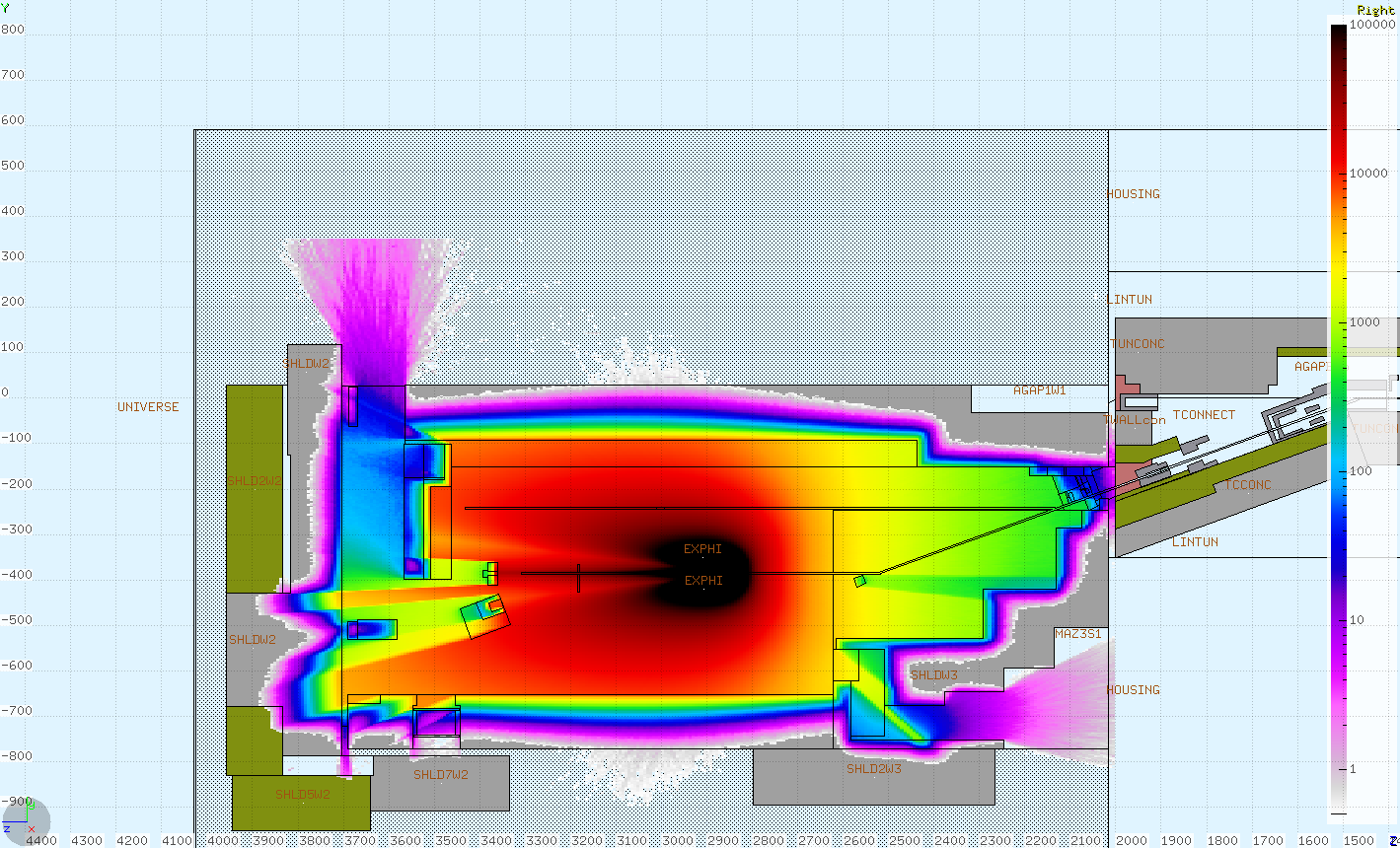 Labyrinth/Shielding
Inverse Compton Scattering
Laser Wakefield
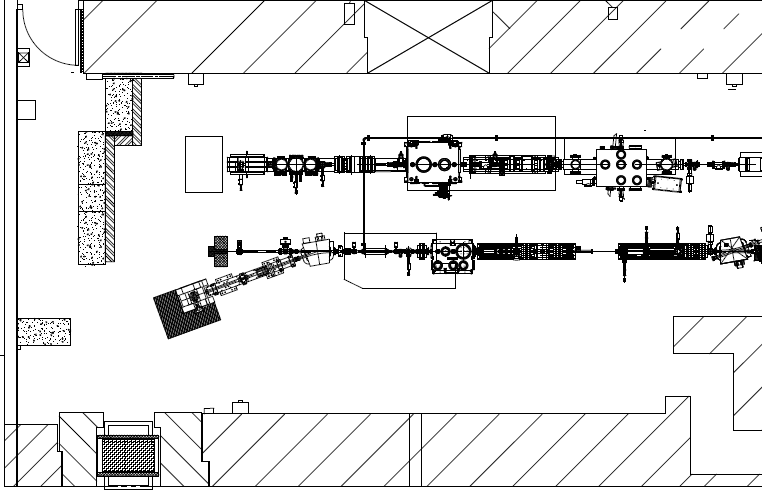 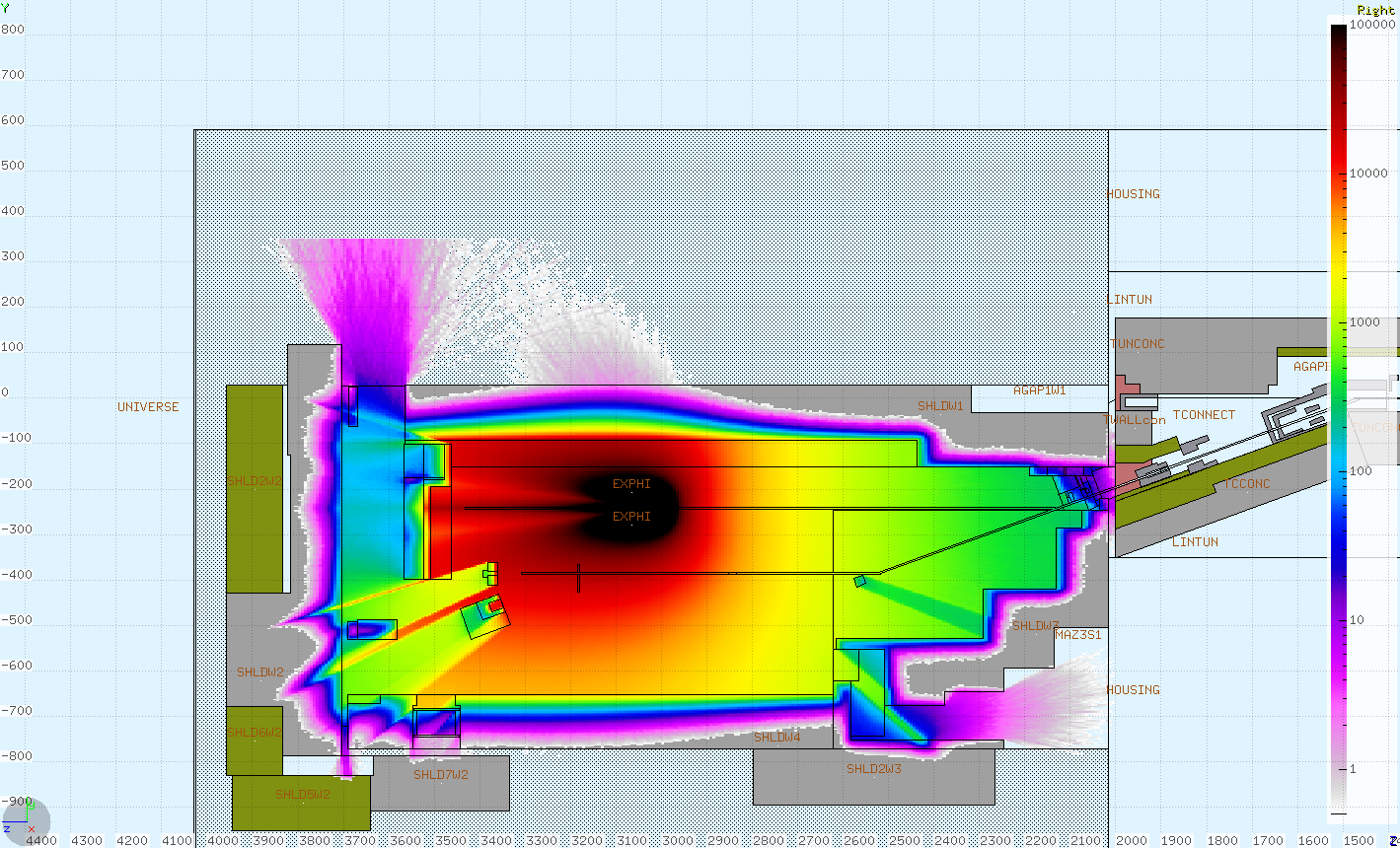 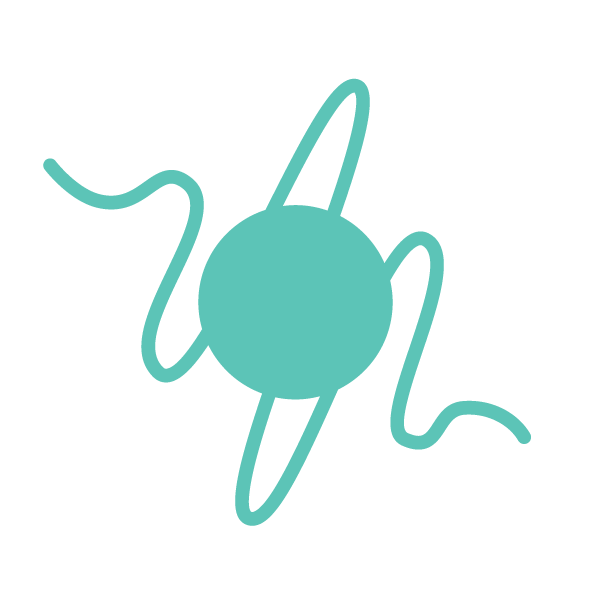 Accelerator Facilities Division
20° Leg of BL2
12
CO2 Shielding
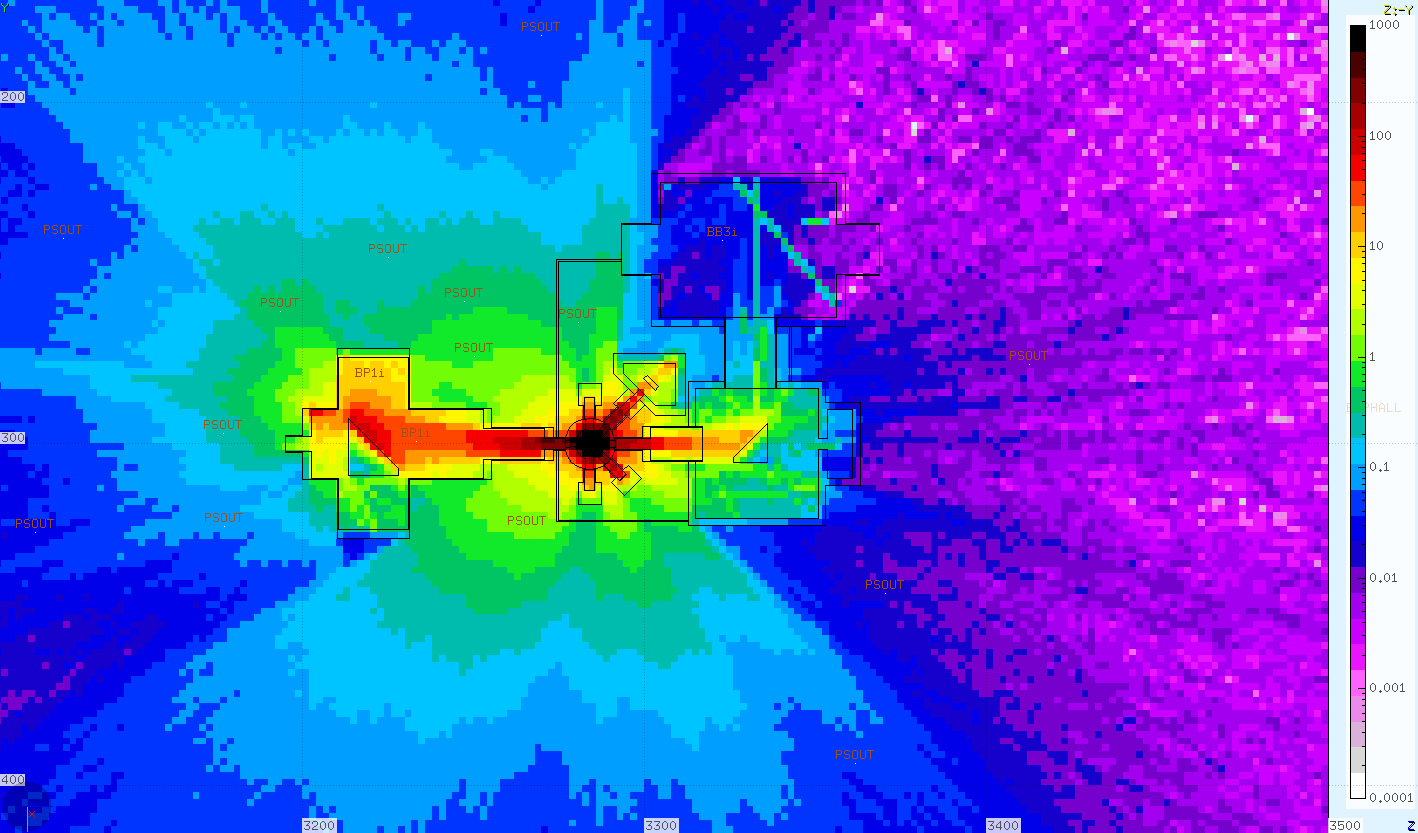 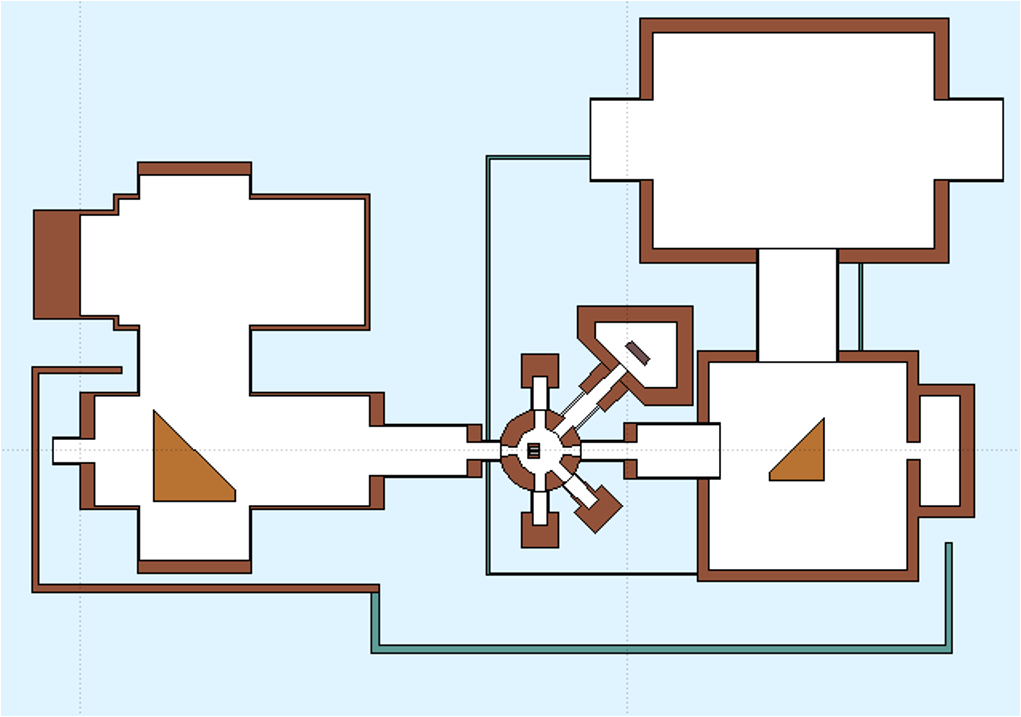 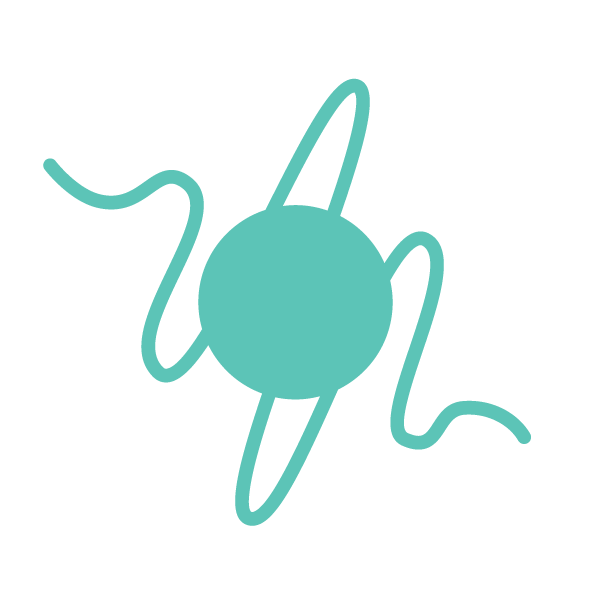 Accelerator Facilities Division
13
B820 Facility Upgrades
CO2 Room
 Blue steel wall separating CO2 and FEL rooms was removed
 New LED lighting throughout the CO2 room
 Cable tray system installed
 Bridge Crane installed to service water capacitor and CPA chamber
 Begin replacing drop ceiling with clean room ceiling tiles
Experimental Hall
 BL#1 Electrical reconfiguration
 Better organization of power to the BL from panel in the EH 
 Power strips removed and replaced with hard mounted wiremold
 Floor level utility crossover has been eliminated
High Bay
 Moving Machine Shop. Previous location will become a dedicated utility room
 Created an assembly area for items that are larger or need cleaner environment
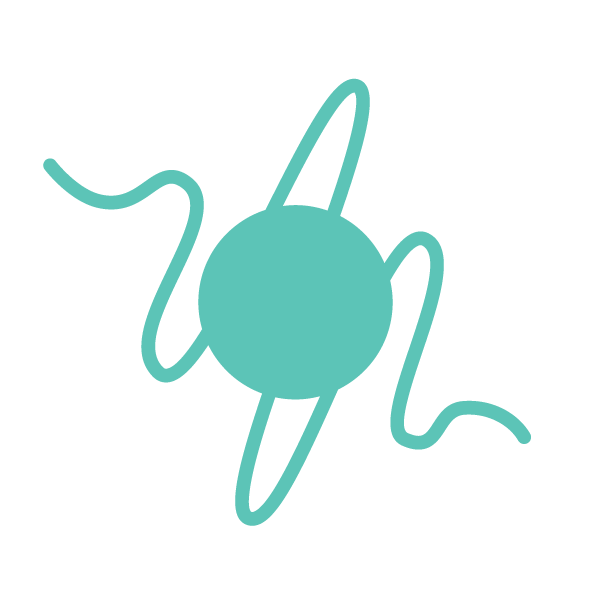 Accelerator Facilities Division
14
Approved ATF Operations
ARR Process
Isotopic Mixtures
Plasma Shutter
CPAConfig
~0.5 TW to Users
5TW Demonstration, Air Transport a ~2.5TW to Users w/good beam quality
NLPC PoP
Initial 0.6 ps Demo with subsequent ~2x improvement
Facility Reliability, Electrical Infrastructure, Environmental Systems, MPS, etc.
LINAC/eBeam Refurb.
DELAYED
Procure, Deploy, Commission
COVID Delays/Funding Limitations
TW operation for users
Upgraded
Transport
*BNL/NRL Collaboration
COVID Delays/Funding Limitations
In-Vacuum
Transport System
5TW to Users
Pulse Compression (a~30fs), Long. Diagnostic -  DELAYED
Non-linear Materials Development & NLPC Engineering Design
3-year Goal:  > 10TW, sub-ps LWIR to Users
ATF (B820) Upgrade Proposal
Summary Next Steps
FY23:  
LWIR and NIR upgraded capabilities available for users 
CO2 Laser Room
EH Beamline #1
Plans to extend to EH Beamline #2 when funding permits
Accelerator Readiness Review Preparations and Execution
FY24-25
Major focus will shift to further improvements in Electron Beam Performance as strongly driven by user needs
LINAC RF system improvements
Pulse compression (to better match with combined e-beam/laser requests)
Short-pulse diagnostics
Continue facility-level corrective action plans (CAPs) as developed during ARR process
Example:  Electrical Systems CAP will continue for multiple years
Facility Upgrade Proposal – a few identified thrusts
Path to <500 fs & >20 TW LWIR capabilities
Dedicated shielded research space to pursue laser-only particle source experiments
Further development of multi-beam research capabilities
Dedicated Ips
Improved multi-beam timing and synchronization
LWIR rep-rate path
User requirements to be further explored during upcoming Science Planning Meeting (see next talk)
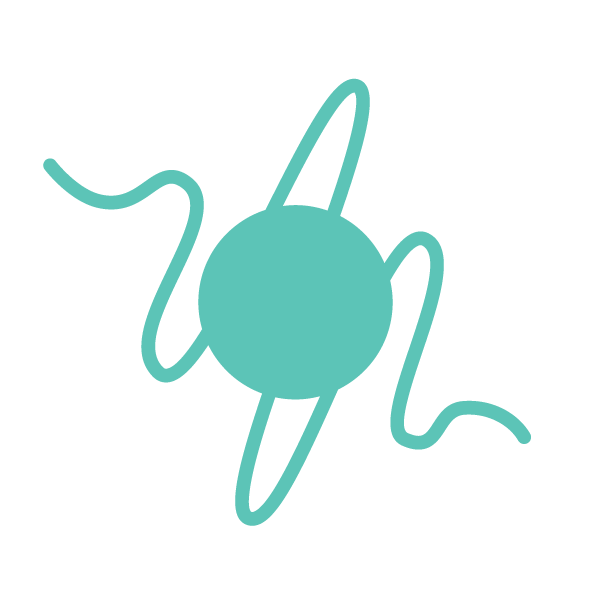 Accelerator Facilities Division
16
Questions?
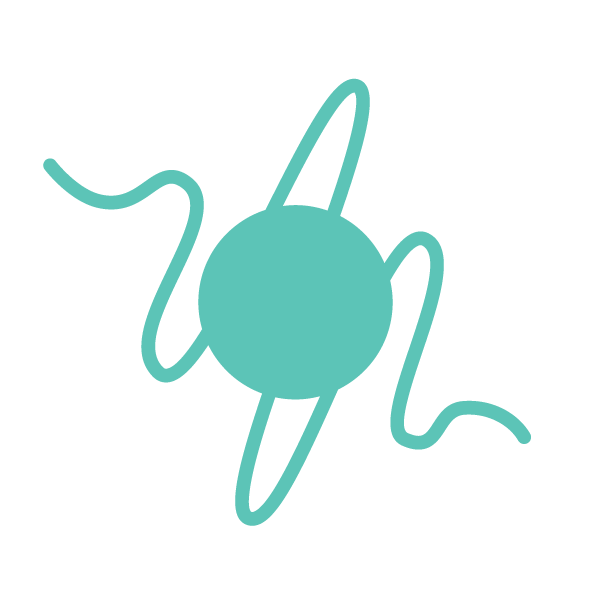 Accelerator Facilities Division
17